THE FUTURE OF DARK MATTER AND DARK FORCES
International Symposium on the Future of Physics and Astronomy

T. D. Lee Institute, Shanghai Jiao Tong University

Jonathan Feng, University of California, Irvine
16 September 2017
A HAPPY OCCASION
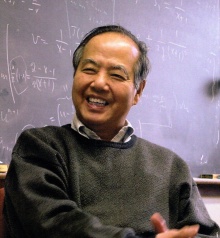 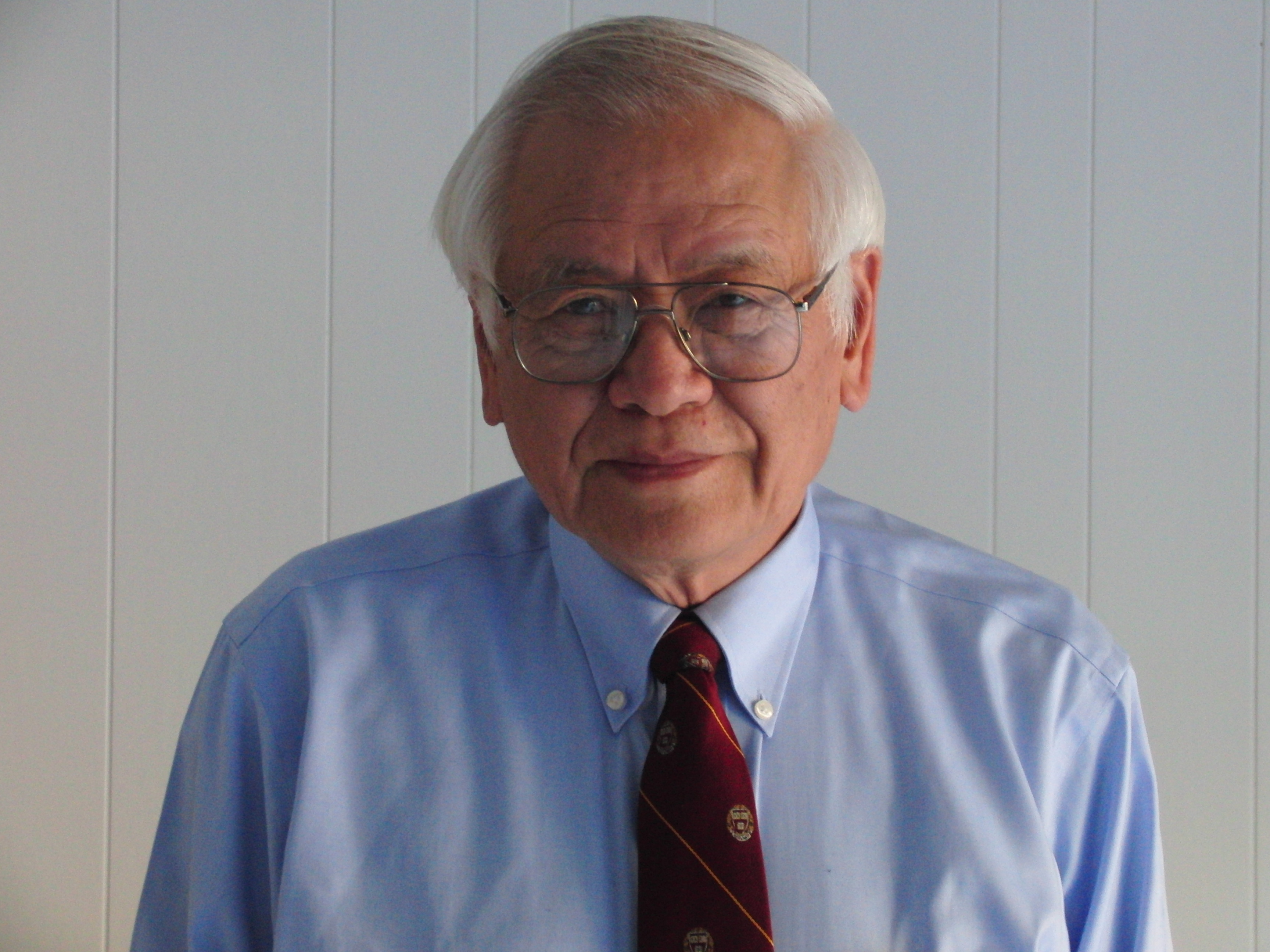 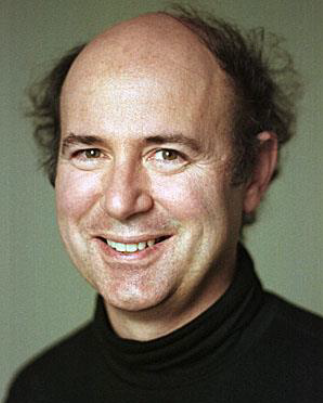 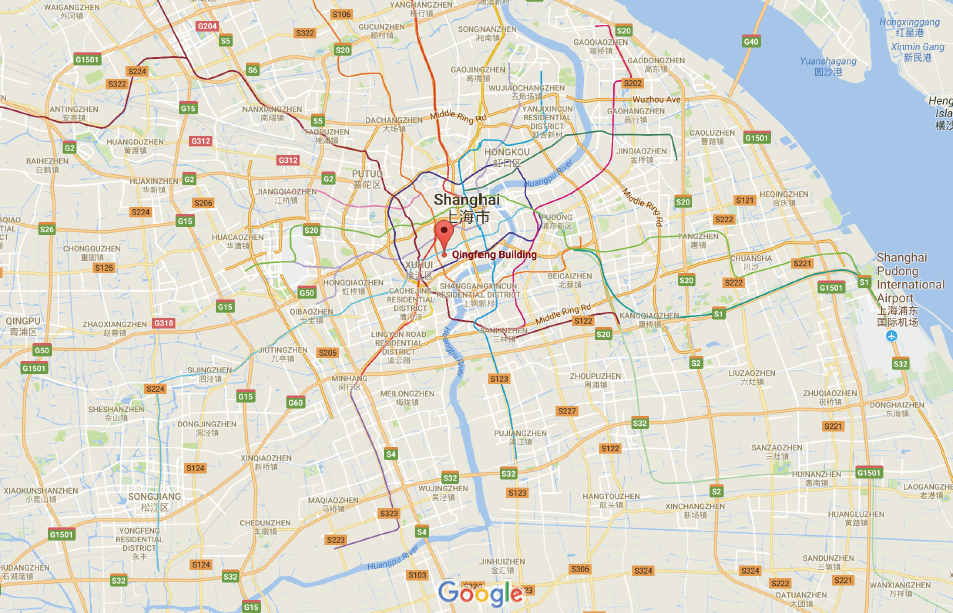 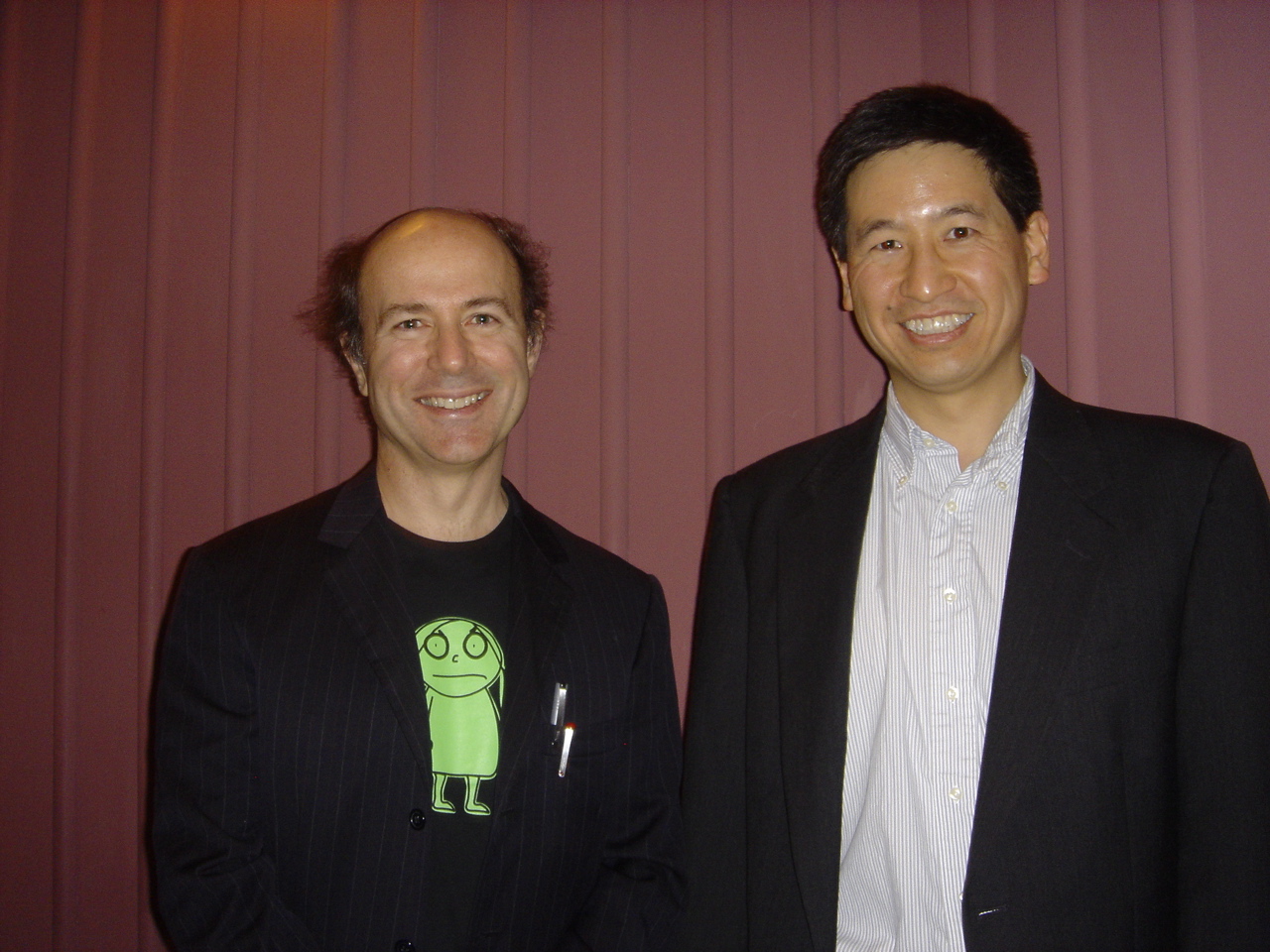 Birthplace of my father in 1937
DARK MATTER
“The Future of Physics and Astronomy”: Identifying dark matter is a central problem in both fields, and appreciation of its importance has grown rapidly in recent years
2017
1997
2007
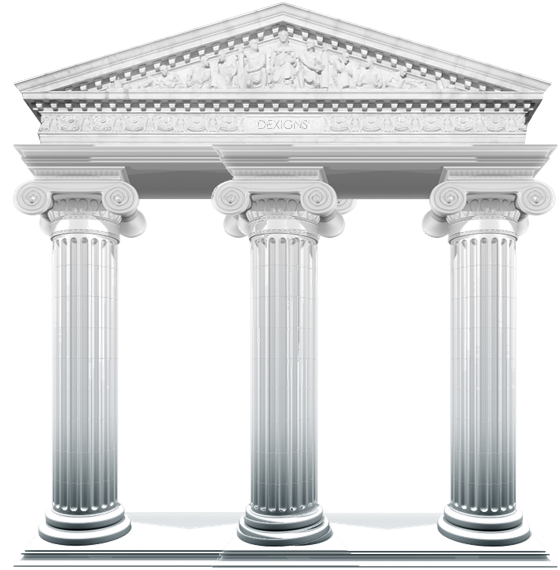 LHC
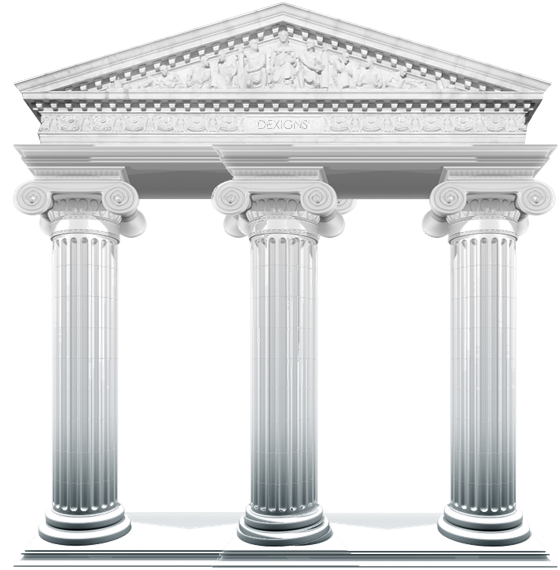 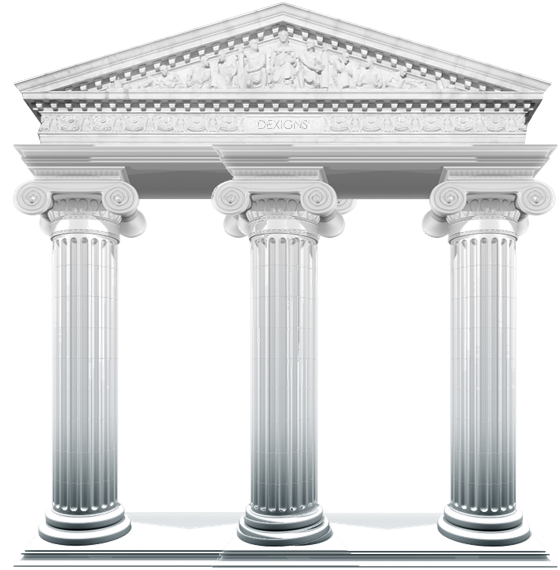 LHC
LHC
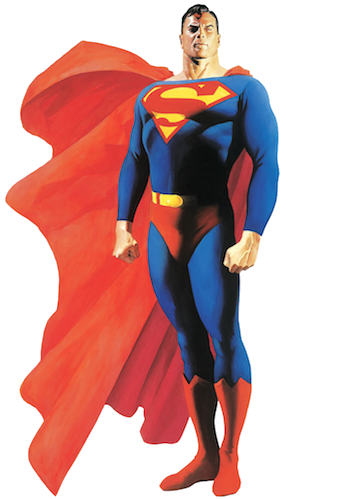 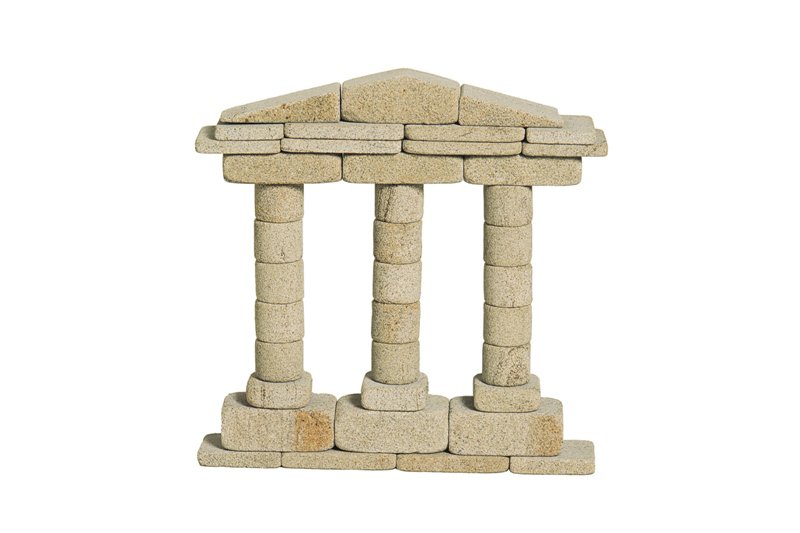 Dark Matter
Higgs Boson
Gauge Hierarchy
Standard Model
Dark Matter
Higgs Boson
Higgs Boson
Gauge Hierarchy
Gauge Hierarchy
CLASSIC CANDIDATES
Three excellent candidates: sterile neutrinos, axions, WIMPs 

Axions are highly motivated by the strong CP problem 
Peccei, Quinn (1977); Wilczek (1978); Weinberg (1978)
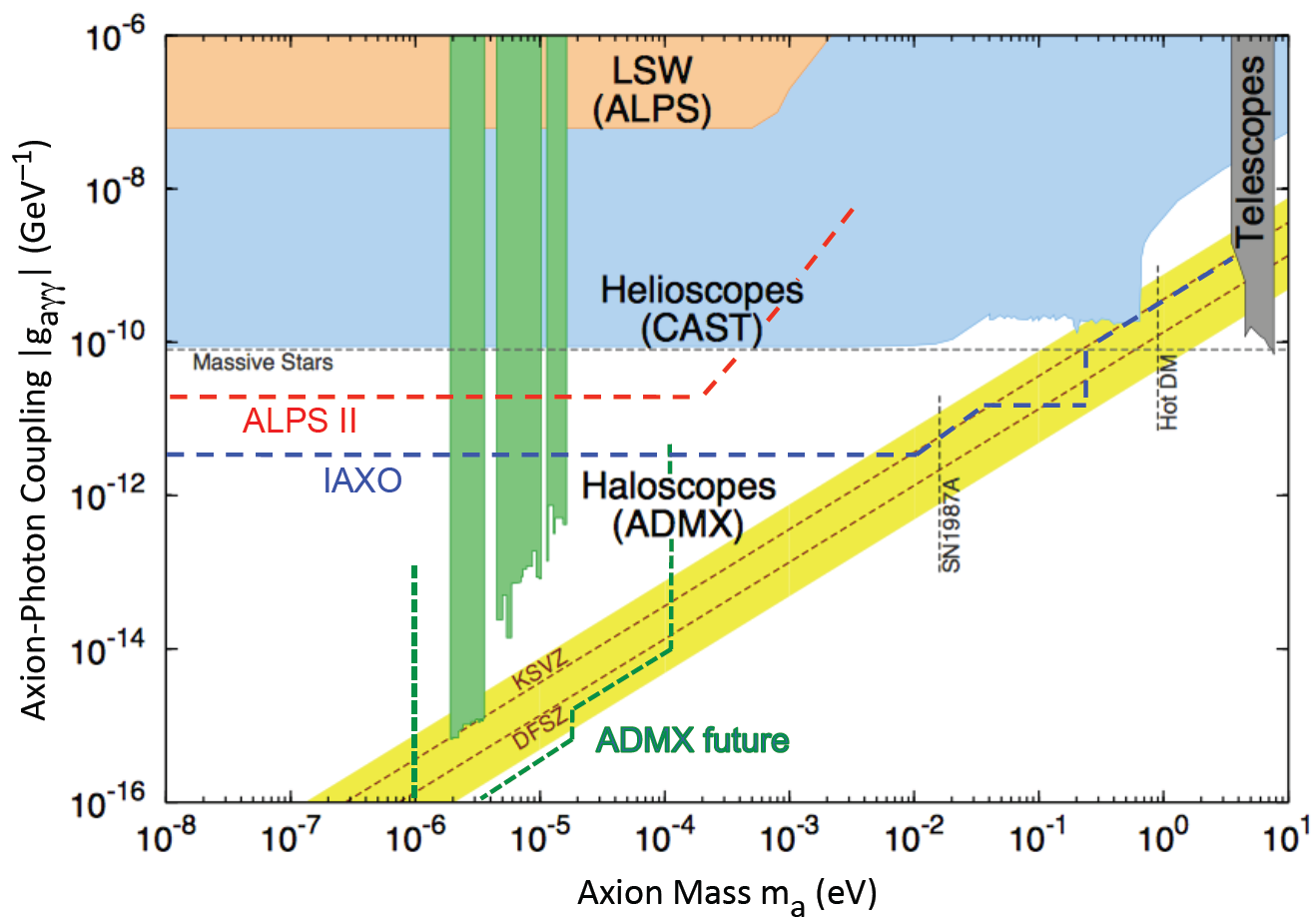 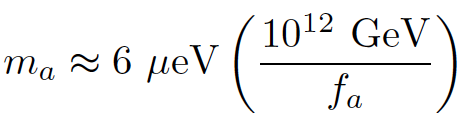 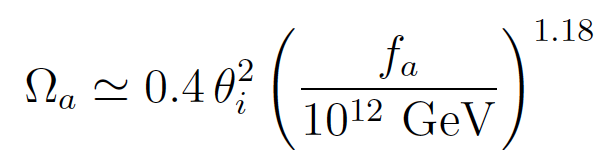 For axion DM, if qi ~1, then
fa ~ 1012 GeV
ma ~ 1-100 meV
Graham, Irastorza, Lamoreaux, Lindner, van Bibber (2016)
LATEST RESULTS: ADMX G2
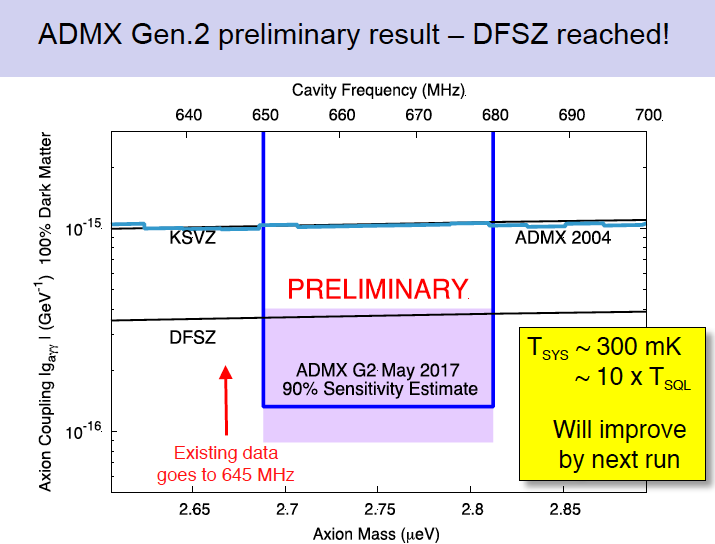 van Bibber (2017)
_
WIMPs
The WIMP Miracle
WIMP Searches
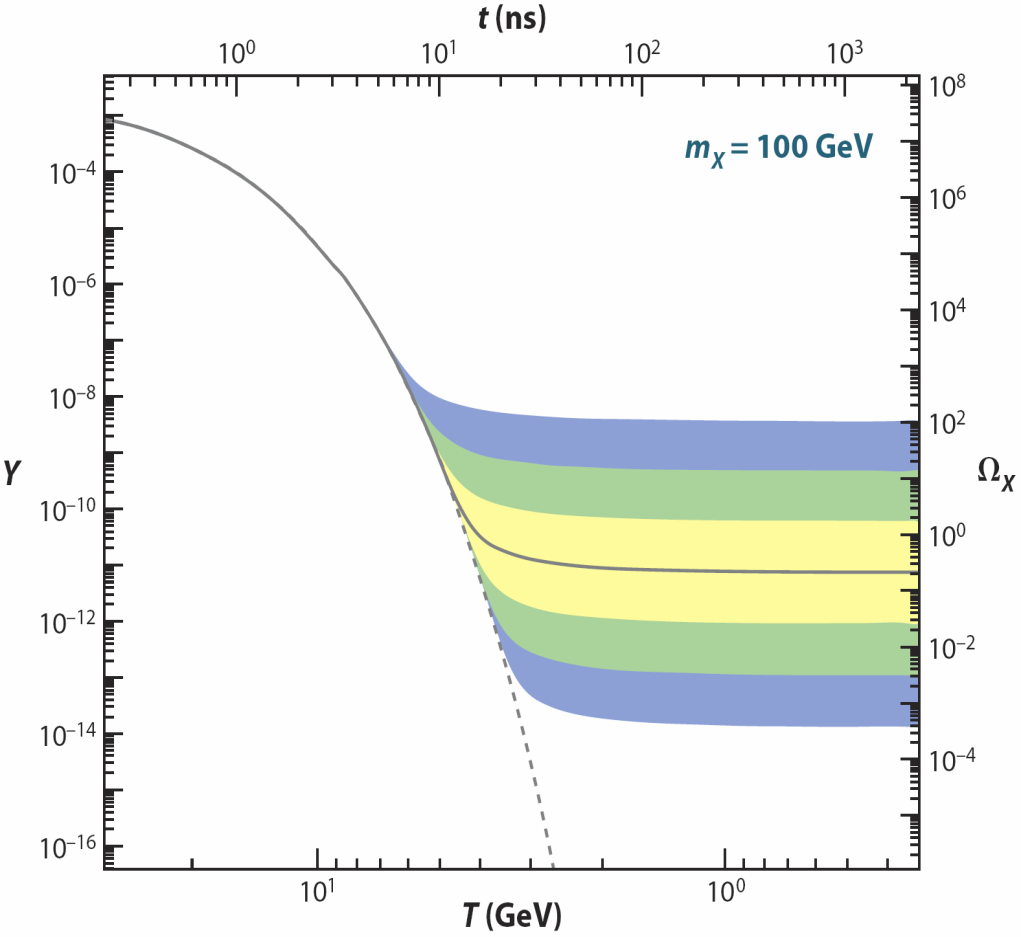 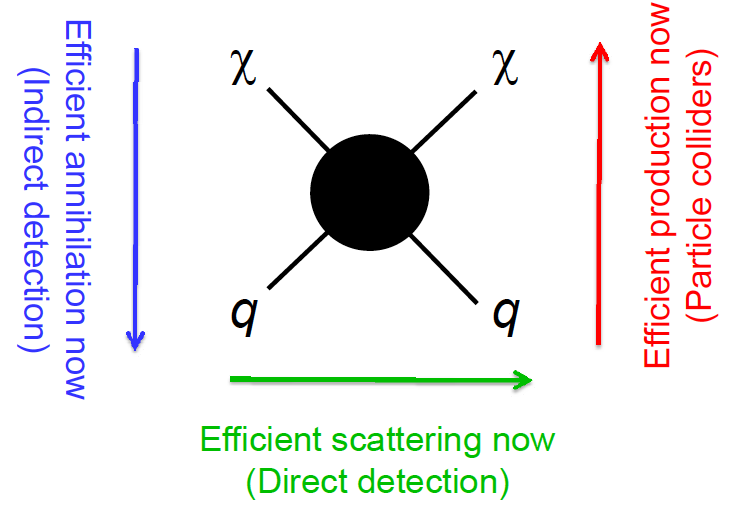 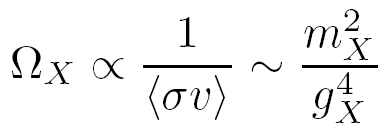 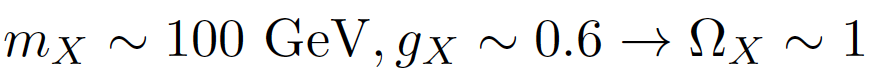 q
X
q
X
Feng (2008)
The WIMP miracle motivates diverse experiments that are (unfortunately) bigger, longer, and more expensive
DIRECT DETECTION EXPERIMENTS (2013)
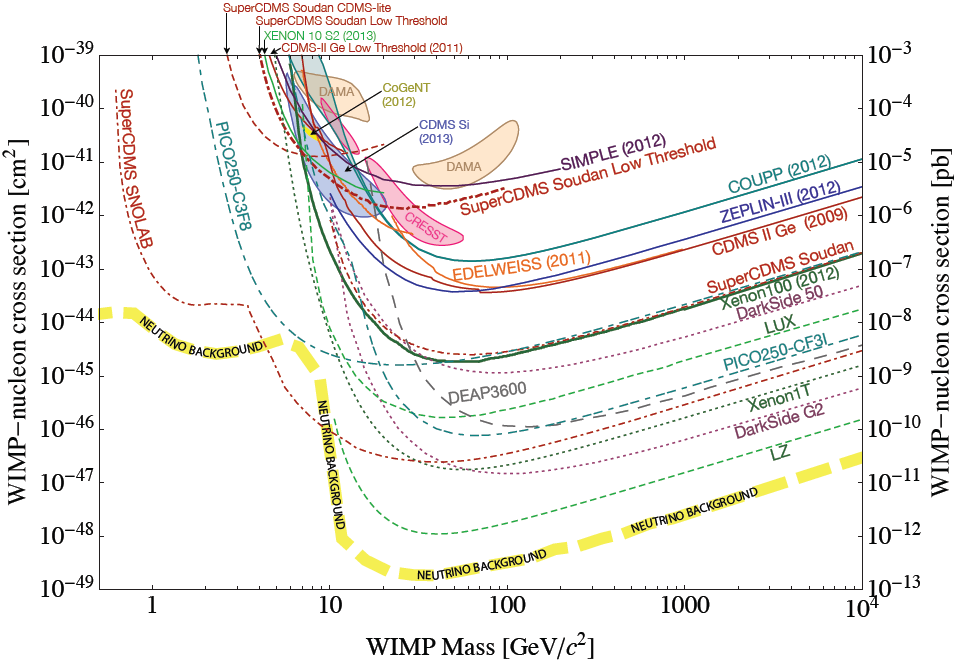 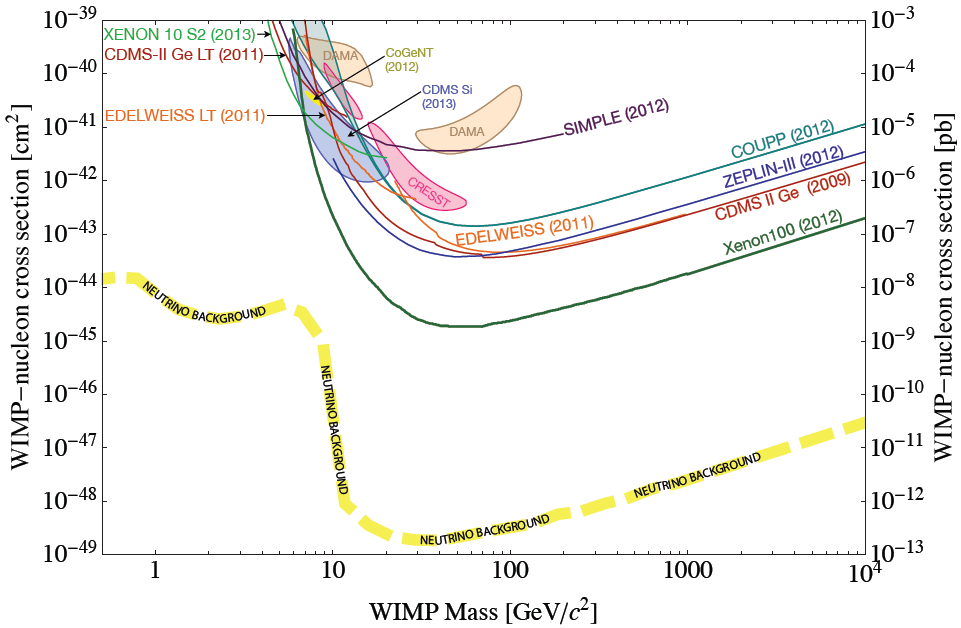 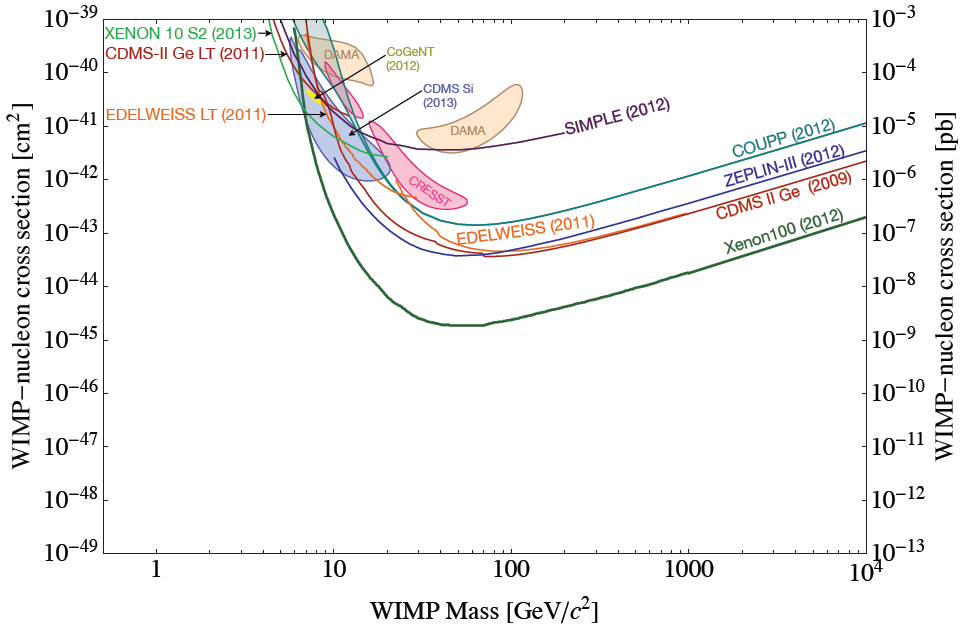 Asymmetric
nDM ~ nB
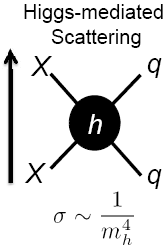 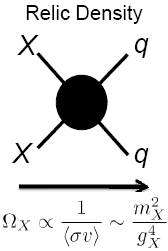 LATEST RESULTS: PandaX-II
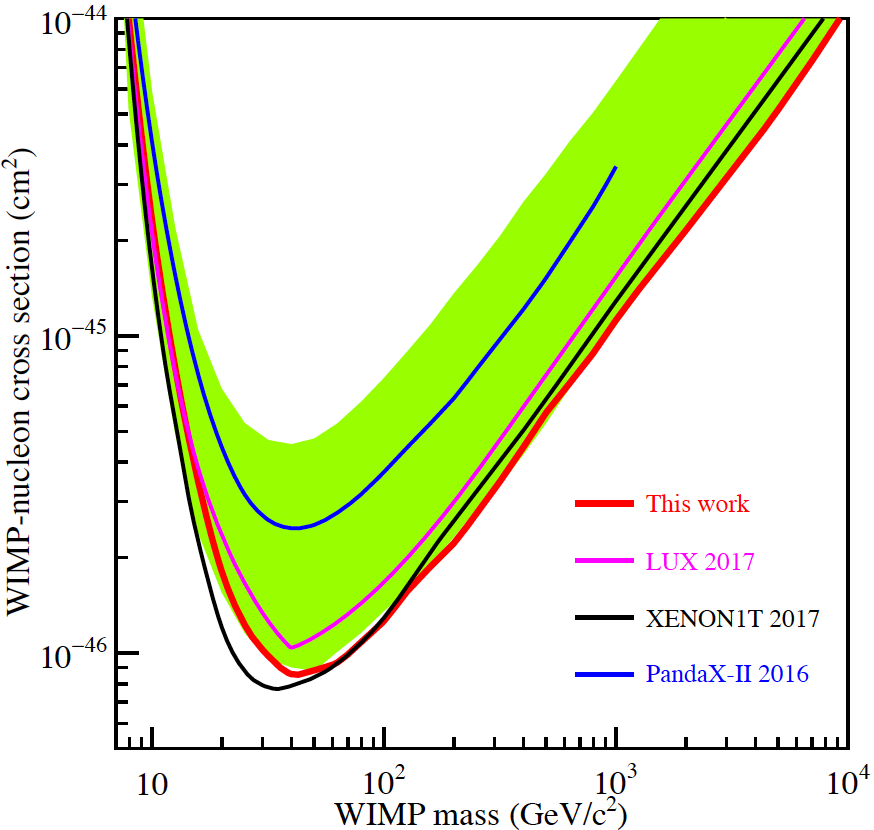 August 2017
RECENT DEVELOPMENTS
In the last few years, these classic candidates have been generalized to broad classes of dark matter

 Axions  Axion-like Particles (ALPs)  Ultralight DM

	 WIMPs  WIMPless DM Hidden Sector DM

New motivations, new anomalies, and new experimental search techniques have been identified, leading to a flurry of activity
DM CANDIDATES, ANOMALIES, SEARCH TECHNIQUES
30M☉
eV
eV
keV
keV
MeV
MeV
GeV
GeV
TeV
TeV
PeV
PeV
30M☉
zeV
zeV
aeV
aeV
feV
feV
peV
peV
neV
neV
meV
meV
meV
meV
≈
≈
QCD Axion
WIMPs
Black Holes
Ultralight Dark Matter
Hidden Sector Dark Matter
Hidden Thermal Relics / WIMPless DM
Asymmetric DM
Freeze-In DM
SIMPs / ELDERS
Small-Scale Structure
Beryllium-8
Muon g-2
Microlensing
Coherent Field Searches, Direct Detection, Nuclear and Atomic Physics, Accelerators
Cosmic Visions White Paper (2017)
DARK SECTORS
All evidence for dark matter is gravitational.  Perhaps it’s in a hidden sector, composed of particles with no SM gauge interactions (electromagnetic, weak, strong)







This hidden sector may have a rich structure with matter and forces of its own
Lee, Yang (1956); Kobsarev, Okun, Pomeranchuk (1966); Blinnikov, Khlopov (1982);
Foot, Lew, Volkas (1991); Hodges (1993); Berezhiani, Dolgov, Mohapatra (1995); ...
SM
Hidden
X
WIMPLESS DARK MATTER
Feng, Kumar (2008); Feng, Tu, Yu (2008)
Recall the WIMP miracle:



But now gX doesn’t have to be 0.6!

Additional motivations: SUSY with GMSB or AMSB, small scale structure, ...
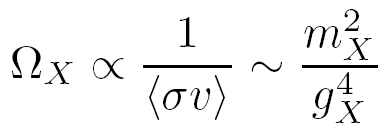 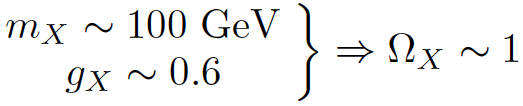 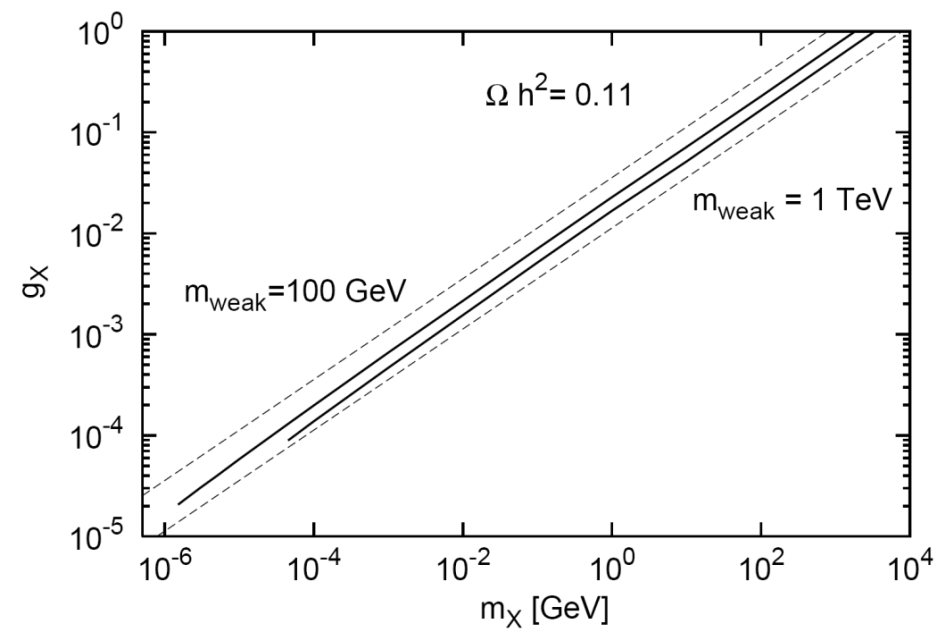 WIMPs
WIMPless DM
WIMPless Miracle  light, extremely weakly-coupled particles; new connections to other fields; smaller, faster, cheaper expts
AN EXAMPLE: NUCLEAR PHYSICS
One can look for < 20 MeV new particles in decays of excited nuclei
Treiman, Wilczek (1978); Donnelly, Freedman, Lytel, Peccei, Schwartz (1978)

In particular, in rare internal pair creation events, can look for  				8Be*  8Be X  8Be e+ e- signal
	     [8Be*  8Be g  8Be e+ e-  background]
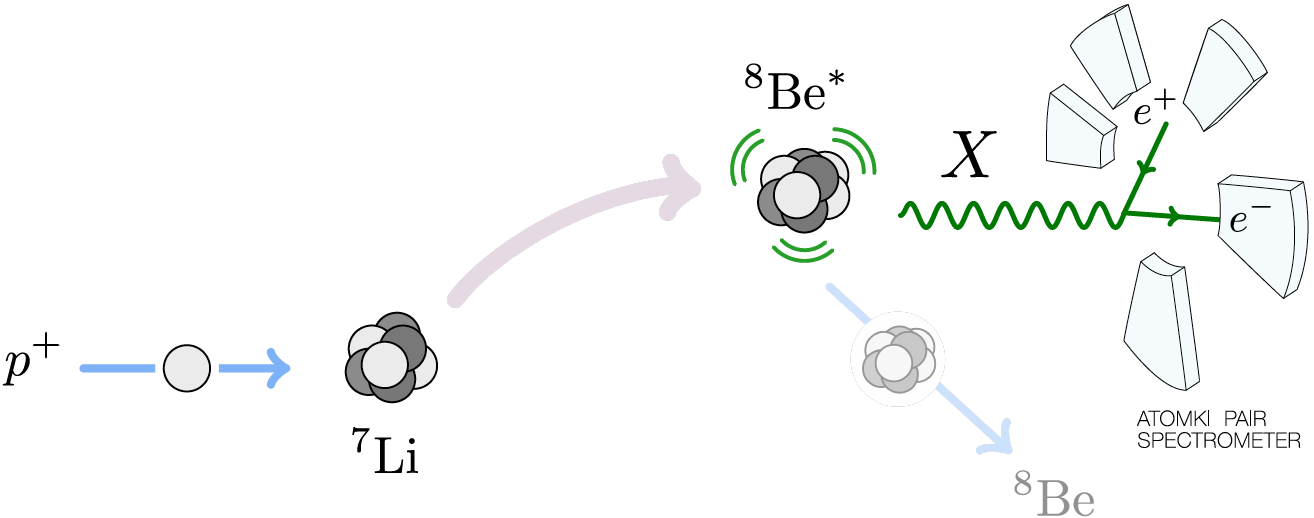 THE BERYLLIUM ANOMALY AND DARK FORCES
ATOMKI group has seen a 6.8s excess at e+e- opening angles of 135 deg
This can be consistently explained by a new 17 MeV boson, 5th force
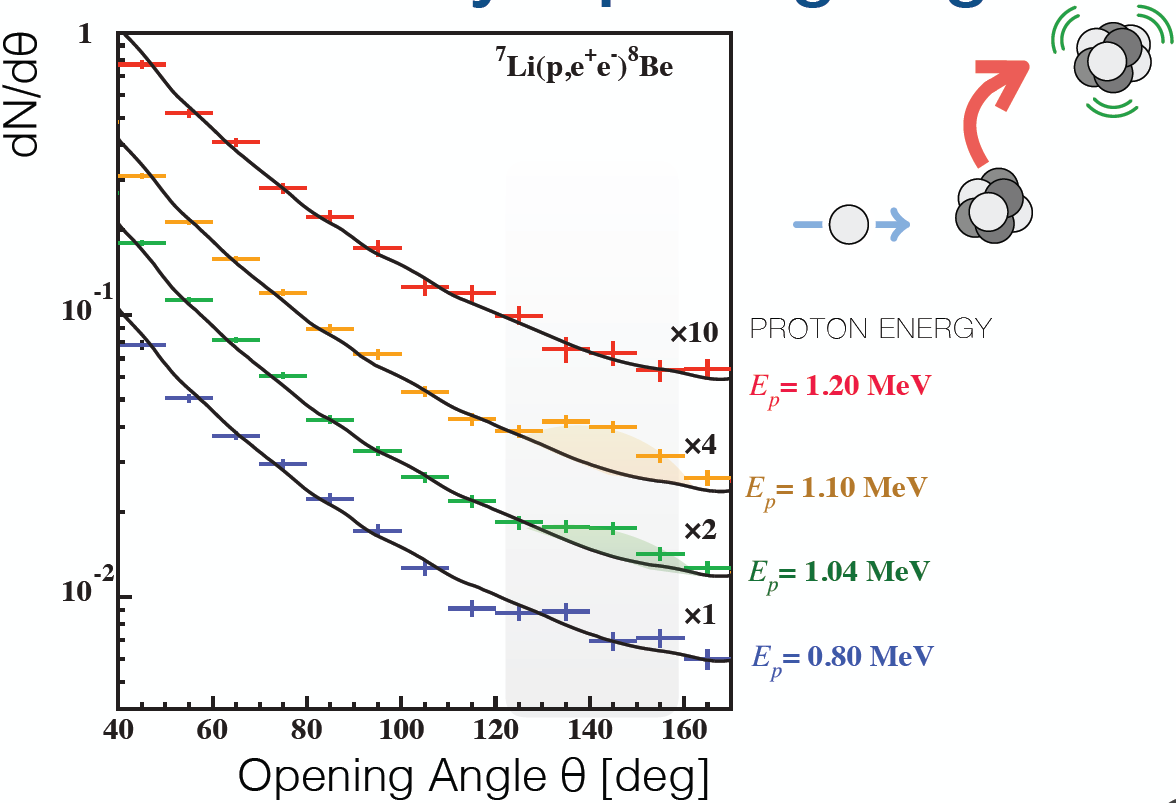 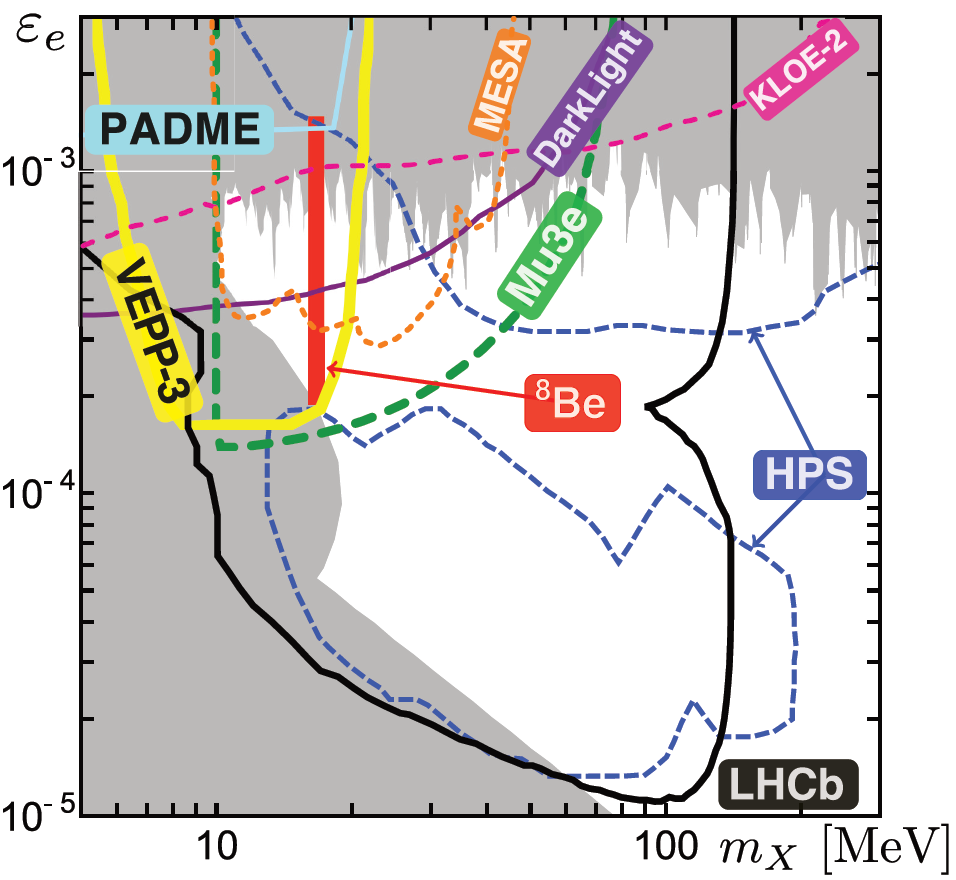 Feng, Fornal, Galon, Gardner, Smolinsky, Tait, Tanedo (2016); Gu, He (2016); Ellwanger, Moretti (2016); Kozaczuk, Morrissey, Stroberg (2016);...
Krasznahorkay et al. (2015)
There is now preliminary supporting evidence from the ATOMKI group, proposed followups (~$750K, 1 year)
CONCLUSIONS
Dark matter is one of the great scientific puzzles of our time and is leading evidence for new particles and forces

Classic candidates remain attractive...
Dark matter: sterile neutrinos, axions, WIMPs
WIMP miracle: heavy and weakly coupled
Experiments: bigger, longer, more expensive

...but a new paradigm is also emerging
Dark sector: dark Higgs, dark fermions, dark gauge bosons
WIMPless miracle: light and extremely weakly coupled
Experiments: smaller, faster, cheaper